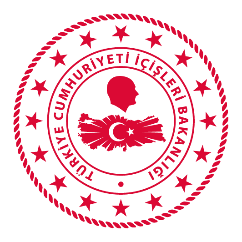 T.C. 
İSTANBUL VALİLİĞİ
İl Planlama ve Koordinasyon Müdürlüğü
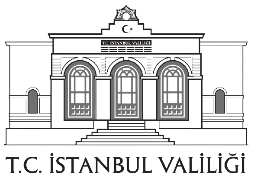 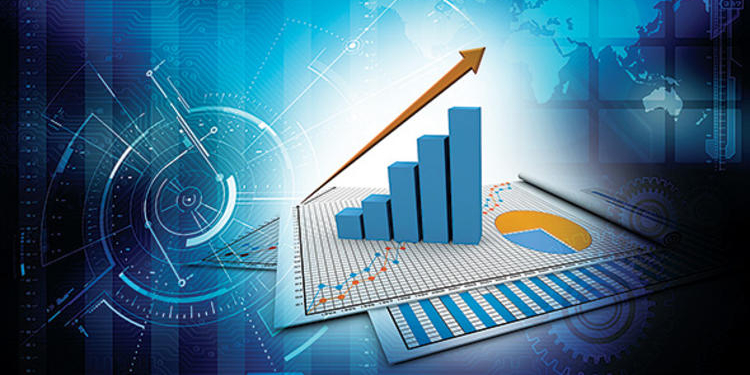 İSTANBUL
İL İSTATİSTİK RAPORU
2018
2
*    Km2 ye düşen nüfus, 5.196 km2’ olan izdüşüm alana göre hesaplanmıştır.
** TUİK verileridir.
*** İl Nüfus İşleri ve Vatandaşlık Müdürlüğü verileridir.
* Kaynak: Karpat, Kemal (2003) Osmanlı Nüfusu (1830-1914) İstanbul: Tarih Vakfı Yurt Yayınları; Karpat, Kemal (2006) Osmanlı’da Değişim, Modernleşme ve Uluslaşma, Çev. Dilek Özdemir, Ankara: İmge Kitapevi
3
(*) 2008  yılında kurulmuştur.  
(**) 2008 yılında Fatih İlçesine bağlanmıştır.
4
5
ASAYİŞ ve GÜVENLİK ÖZET TABLOSU (EMNİYET ve JANDARMA)
6
EMNİYET ve JANDARMA SORUMLULUK ALANLARINA İLİŞKİN BİLGİLER
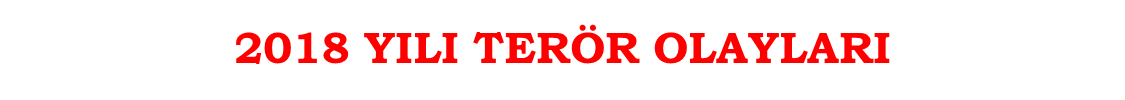 7
8
9
10
KONTROL EDİLEN GEMİ VE TEKNE SAYILARI
11
* TUİK - Mart 2019 itibariyle
** 2018 yılı verileri-TUİK
İstanbul, 15.067.724 kişi ile Türkiye’nin toplam nüfusunun  % 18,3’ünü, toplam istihdamının ise % 21,8’ini barındırmaktadır. İlimizde 2018 yılında istihdam edilenlerin sayısı  önceki yıla göre 235.000 kişi artarak, 5.889.000’e ulaşırken; işsizlik oranı da % 12,5 olmuştur.
12
13
* Türkiye’deki  406 alışveriş merkezinin 117 adedi (% 29’u) İlimizde bulunmaktadır.
Bankacılık  sisteminde, 5 adet katılım bankası, 34 adet mevduat bankası, 13 adet kalkınma ve yatırım bankası olmak üzere, 52 adet banka faaliyet göstermektedir. Türkiye’deki bankaların toplam şube sayısı 11.491 olup,  İstanbul 3.213 şube ile % 28 oranında paya sahiptir.
TÜKETİCİ HAKEM HEYETLERİ
14
YABANCILARA MÜLK SATIŞI
UYRUĞUNA GÖRE YABANCI GERÇEK KİŞİLERE MÜLK SATIŞ SIRALAMASI (İLK 5 ÜLKE)
İTHALAT VE İHRACAT  (Milyon $)
15
16
*  MEB Strateji Geliştirme Başkanlığı tarafından Türkiye verileri henüz açıklanmadığı için Türkiye verilerine ilişkin hücrelerde 2017-2018 eğitim öğretim yılına ait veriler kullanılmıştır.
** Türkiye – İstanbul öğrenci sayıları oranlamaları hesaplanırken İstanbul öğrenci sayılarına; açık öğretim ortaokul, açık lise ve açık öğretim İHL öğrenci sayıları da dahil edilmiştir. 
***Yaygın Eğitim bilgileri, biten ve öğretim yılı itibari ile alınmaktadır. (2017/2018)
17
ÖRGÜN EĞİTİM DETAYI (Resmi)
18
Not 1: Anasınıfı kurum sayısı verileri okul kademelerinde (ilkokul, orta okul) sınıf olarak yer aldığından temel eğitim toplamından ve örgün eğitim genel toplamından düşülmüştür.
Not 2: Anasınıflarında görev yapan 4.507 öğretmen ile Anasınıflarında bulunan 3.342 derslik hem okulöncesinde hem de diğer kademeler de hesaplandığı için toplamdan düşülmüştür.
Not 3: İmam Hatip Liseleri bünyesinde yer alan İmam Hatip Ortaokulu derslik ve öğretmen sayıları, İmam Hatip Ortaokulu kademesinde de hesaplandığı için toplamdan düşülmüştür.
[Speaker Notes: * Boş bırakılan alanlarda İl Milli Eğitim’den tarafımıza bilgi ulaşamadığından doldurulamamıştır.]
2018-2019 YILI RESMİ OKULLARIN NORMAL VE İKİLİ ÖĞRETİM DURUMU*
19
Not: İlkokul ve ortaokul aynı binayı ve derslikleri kullandığı için ilgili kurum türlerinde derslik başına düşen öğrenci sayısı verileri fazla çıkmıştır. Normalde ilk ve ortaokulda derslik başına düşen öğrenci sayısı 37’dir.
Toplam kurum sayısı olarak fiziki (mevcut) kurumlar baz alınmıştır. Ayrıca toplam kurum sayısına Okulöncesi kurum sayıları ve bünyede yer alan İmam Hatip Ortaokul sayıları dahil edilmemiştir.
YÜKSEK ÖĞRETİM TÜRLERİNE GÖRE YÜKSEK ÖĞRETİM BULUNAN BİRİM SAYILARI
YÜKSEK ÖĞRENİM YURTLARI
20
DEVLET ÜNİVERSİTELERİ
21
VAKIF  ÜNİVERSİTELERİ ve VAKIF MESLEK YÜKSEKOKULLARI
22
ULAŞIMIN TOPLU TAŞIMA TÜRLERİNE GÖRE DAĞILIM (*)
(*) Sadece  toplu  taşıma yapan  bütün araçlarla  taşınan  kişi  sayısını  kapsar.
MOTORLU  ARAÇLAR
23
TOPLU  ULAŞIMLA  TAŞINAN  YOLCU  SAYISI
24
*Gebze-Haydarpaşa ve Sirkeci-Halkalı hatları, Marmaray projesinin ikinci aşaması olarak  iyileştirmeye alındığından   dolayı Banliyö hatları iptal edilmiştir.
KARAYOLU TAŞIMACILIĞI
DENİZ ULAŞIMI
25
TRANSİT BOĞAZ GEMİ TRAFİĞİ
HAVAYOLU  ULAŞIMI
Ayrıca 2018 yılında ;
Atatürk Havalimanından 15.413.514, Sabiha Gökçen Havalimanından 2.592.033 olmak üzere toplam 18.005.547 transfer ve transit yolculuk yapılmıştır.(İstanbul Havalimanından transit yolculuk yapılmamıştır.)
26
SAĞLIK GENEL BİLGİLER*
27
* Sağlık Bakanlığı, Özel ve Üniversite Hastanelerinin sayıları toplamıdır.
 * Halk Sağlığı Müdürlüğü Aşı Programları, Tüberküloz ve Bulaşıcı Hastalıklar Şubelerinin toplam verileridir.
* Sayılar, Sağlık Bakanlığı, Üniversite ve Özel Hastanelerin toplamıdır.
28
YOĞUN BAKIM YATAK SAYILARI
İLDEKİ SOSYAL HİZMET KURULUŞLARI
29
30
TARİHİ DEĞERE SAHİP YERLER
İLDEKİ BAZI KÜLTÜREL DEĞERLER
31
* TÜİK tarafından açıklanan 2017 yılı Sinema ve Tiyatro verileri kullanılmıştır. 2018 verileri henüz açıklanmamıştır.
* 27 Temmuz 2016 tarih ve 668 sayılı «Olağanüstü Hal Kapsamında Alınması Gereken Tedbirler ile Bazı Kurum ve Kuruluşlara Dair 
Düzenleme Yapılması Hakkında Kanun Hükmünde Kararname« ile akabinde çıkarılan diğer  kararnamelerle kapatılan ulusal ve yerel gazeteler ile televizyon ve radyo kanalları toplamdan çıkarılmıştır.
MÜZE ZİYARETÇİ SAYISI
Mayıs-Aralık dönemi restorasyon çalışması yapılmıştır.
TURİZME  İLİŞKİN  BİLGİLER
32
(*) Yatırım belgeli tesisler inşa-yapım aşamasında olan tesislerdir.
Ayrıca, İstanbul Büyükşehir Belediyesine bağlı 12.705 kişi kapasiteli 18 adet sosyal tesis bulunmaktadır.
33
SPOR İLE İLGİLİ  GÖSTERGELER
İLDEKİ STADYUM KAPASİTELERİ
34
35
BRANŞLARA GÖRE FAALİYET GÖSTEREN KULÜP SAYISI
36
37
38
* Tarım alanı; ekiliş yapılan, yapılmayan ve tarım alanı vasfında olup kullanılmayan alanlar toplamıdır.
39
40
41
BARAJLAR VE SU KAYNAKLARI
42
HABERLEŞME DURUMU*
* Not: Bu bilgilerin ticari sır niteliğinde gizliliği bulunmaktadır.
ABONE VE TÜKETİM DAĞILIMI
43
İSTANBUL’A 16 YILDA GENEL BÜTÇEDEN 94,6 MİLYARLIK TL’LİK YATIRIM YAPILMIŞTIR.
Son 16 yılda bitirilen 5.801 proje için toplam 94.599.055.999 TL. harcama yapılmıştır.